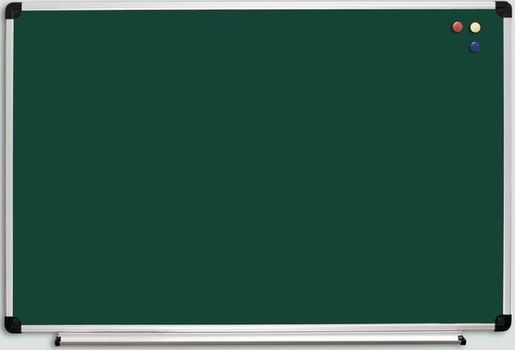 26 листопада
Класна робота
Тема: Підсумковий урок з теми «Показникова та логарифмічна функції»
Епіграф до уроку: Математика - наука молодих. Інакше й не може бути. Заняття математикою – це така гімнастика розуму, для якої потрібна вся гнучкість і вся витривалість молодості. Н. Вінер
Уважні
Серйозні
Привітні   
Інтегровані
Швидкі
Неординарні
Інформовані
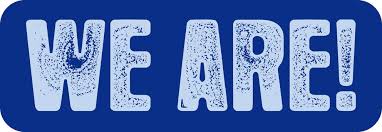 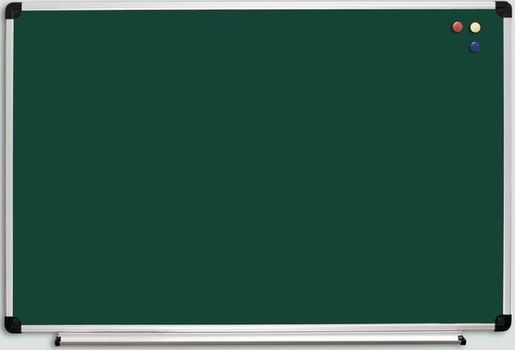 26 листопада
Класна робота
Тема: Підсумковий урок з теми «Показникова та логарифмічна функції»
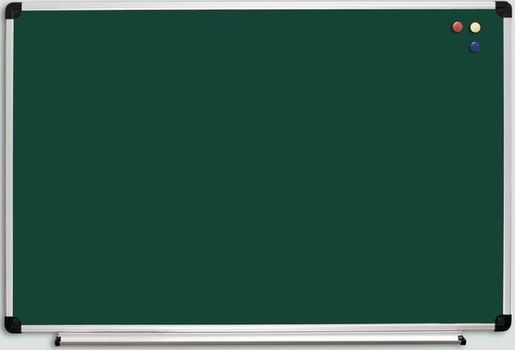 26 листопада
Класна робота
Тема: Підсумковий урок з теми «Показникова та логарифмічна функції»
1) Перевірка домашнього  завдання
2)Перевірка домашнього  завдання 
         Сторінка в Facebook
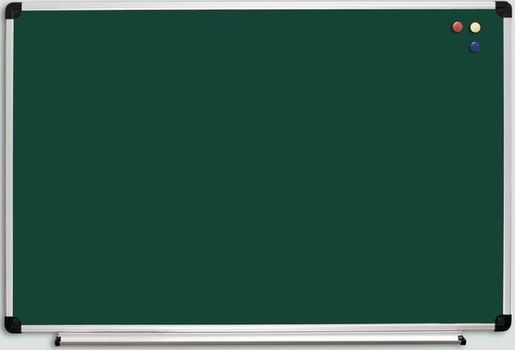 26 листопада
Класна робота
Тема: Підсумковий урок з теми «Показникова та логарифмічна функції»
2. Усні вправи (вправа мікрофон):
x=4
x=4
x=3
x=-2
x>3
x>-2
x ≥ -1
x>-2
3
-2
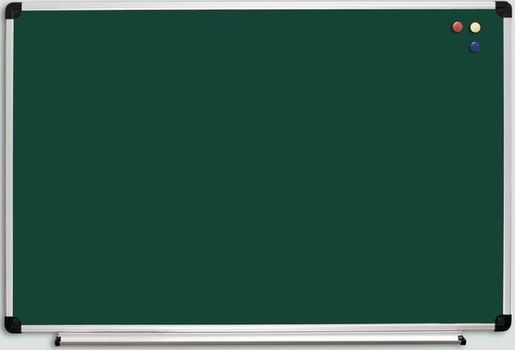 26 листопада
Класна робота
Тема: Підсумковий урок з теми «Показникова та логарифмічна функції»
(12б) 3.Індивідуальна робота:
 Тестування:
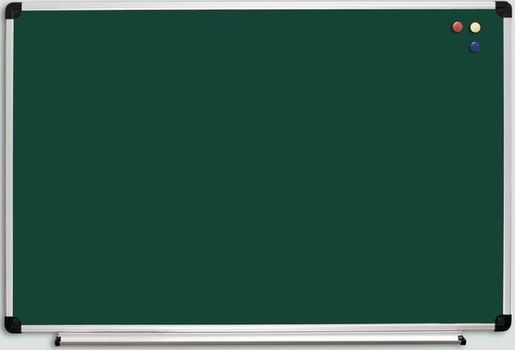 26 листопада
Класна робота
Тема: Підсумковий урок з теми «Показникова та логарифмічна функції»
Відповіді:
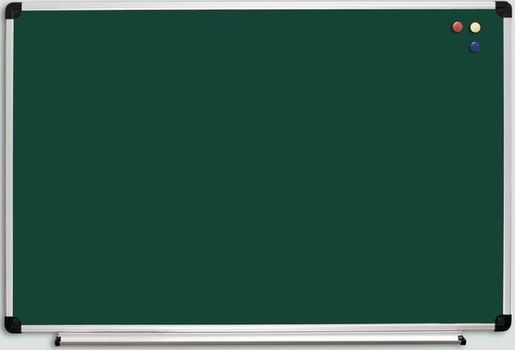 26 листопада
Класна робота
Тема: Підсумковий урок з теми «Показникова та логарифмічна функції»
В: х=6                                                                  В:  x=1;x=2





В: хє(2;7) U (22;27)			В:хє(1;+∞)
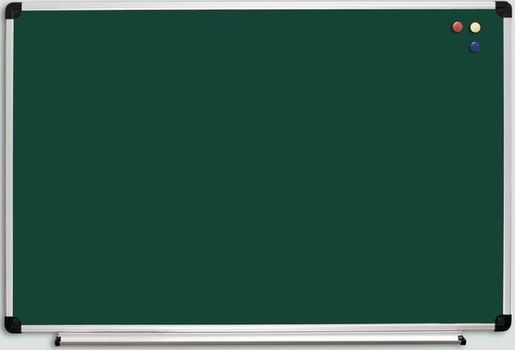 26 листопада
Класна робота
Тема: Підсумковий урок з теми «Показникова та логарифмічна функції»
В:а є (-1;0]                                                      В: у=2х+2





В: хє[1;1000]        		В:хє[-1;4]
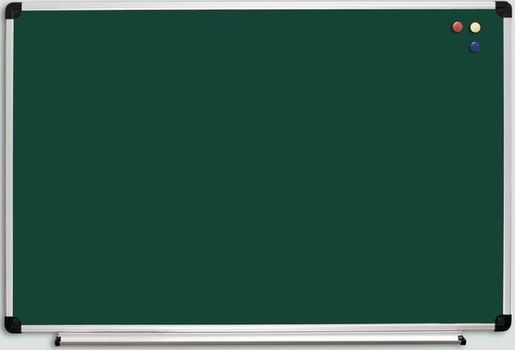 26 листопада
Класна робота
Тема: Підсумковий урок з теми «Показникова та логарифмічна функції»
V. Домашнє завдання       Параграф 13-20 підручника,сторінки у FB
                                               Опрацювати завдання всіх груп і пар.
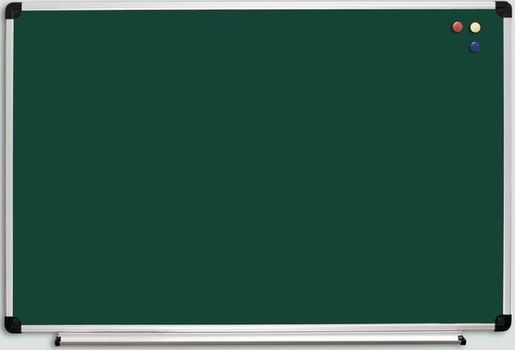 26 листопада
Класна робота
Тема:Застосування логарифмічної та показникової функцій до розв’язування
 прикладних задач.
Епіграф до уроку: « Яка наука може бути більш благородною, більш чудовою, більш корисною для людства, ніж математика»
Б.Франклін
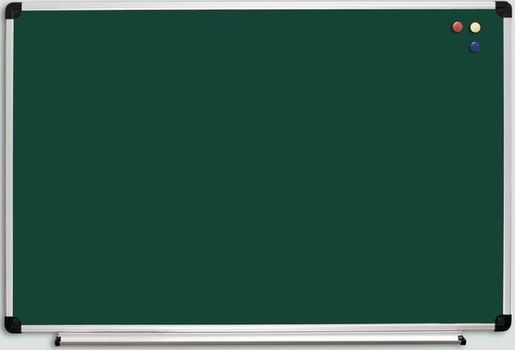 26 листопада
Класна робота
Тема:Застосування логарифмічної та показникової функцій до розв’язування
 прикладних задач.
«Для чого нам потрібні логарифми?
Логарифми-це примха математиків чи життєва необхідність?»
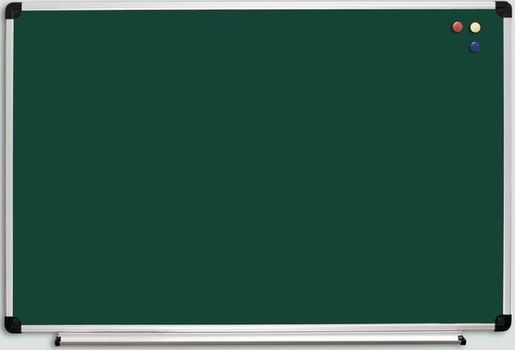 26 листопада
Класна робота
Тема:Застосування логарифмічної та показникової функцій до розв’язування
 прикладних задач.
1)Астрономія					2)Біологія


3)Економіка,Соціальна сфера			4) Інформатика
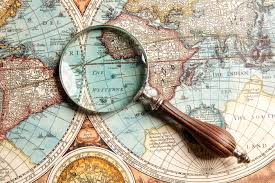 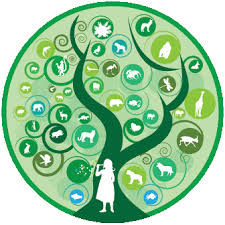 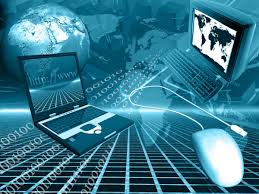 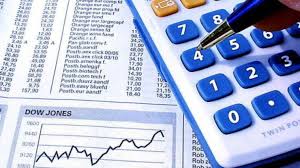 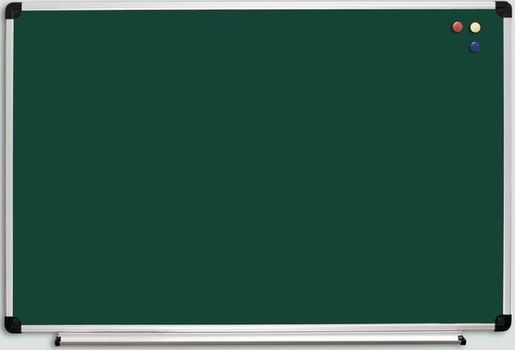 26 листопада
Класна робота
Тема:Застосування логарифмічної та показникової функцій до розв’язування
 прикладних задач.
«Для чого нам потрібні логарифми?
Логарифми-це примха математиків чи життєва необхідність?»
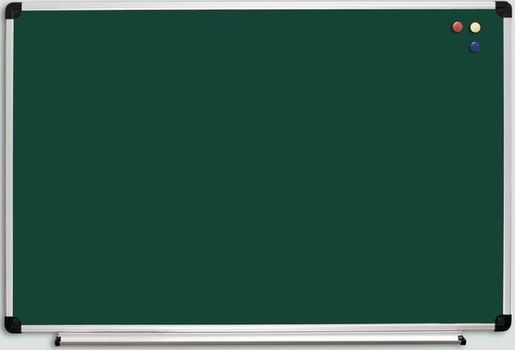 26 листопада
Класна робота
Тема:Застосування логарифмічної та показникової функцій до розв’язування
 прикладних задач.
УСПІШНІ